Всеукраїнський інтерактивний конкурс 
«МАН-Юніор Дослідник» Номінація «Еколог»
«Рівненська Мала академія наук учнівської молоді» Рівненської обласної ради
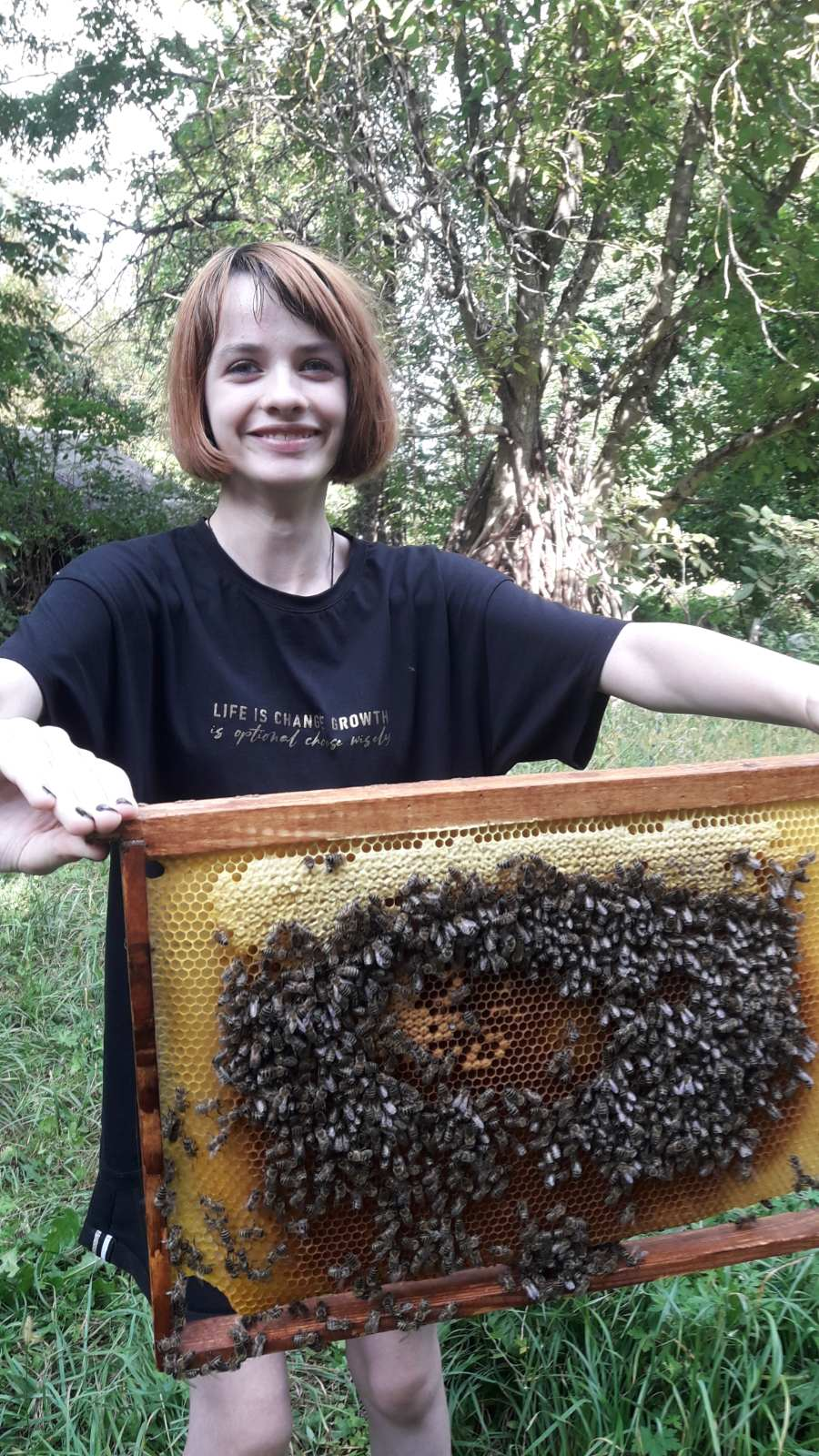 «Біоіндикативні можливості бджоли медоносної»
Проєкт виконала:
Бруяка Анастасія Сергіївна, учениця 8 класу закладу загальної середньої освіти «Корецький ліцей» Корецької міської ради 

Керівник проєкту:  
Сагадін Оксана Миколаївна, вчитель біології закладу загальної середньої освіти «Корецький ліцей» Корецької міської ради 

Корець-2024
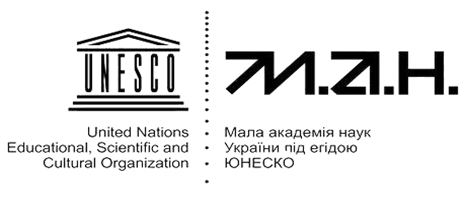 Мета дослідження: аналіз та узагальнення відомостейз наукових, публіцистичних джерел і статистичних данихщодо особливостей використання комах, зокрема медоносної бджоли, для біоіндикації різних середовищ; оцінити екологічний стан території шляхом дослідження якості проб меду відібраних з пасіки, розміщеної у селі Старий Корець Рівненського району за фізико-хімічними параметрами; оволодіти технікою визначення якості та біологічної активності меду.
Досягнення мети передбачало виконання таких завдань:
проаналізувати літературні джерела щодо біоіндикативних можливостей бджіл;
здійснити екологічний моніторинг території села Старий Корець на основі продуктивності бджільництва;
провести дослідження на визначення якості та біологічної активності меду;
узагальнити результати та зробити висновки щодо  екологічного стану  даної території.
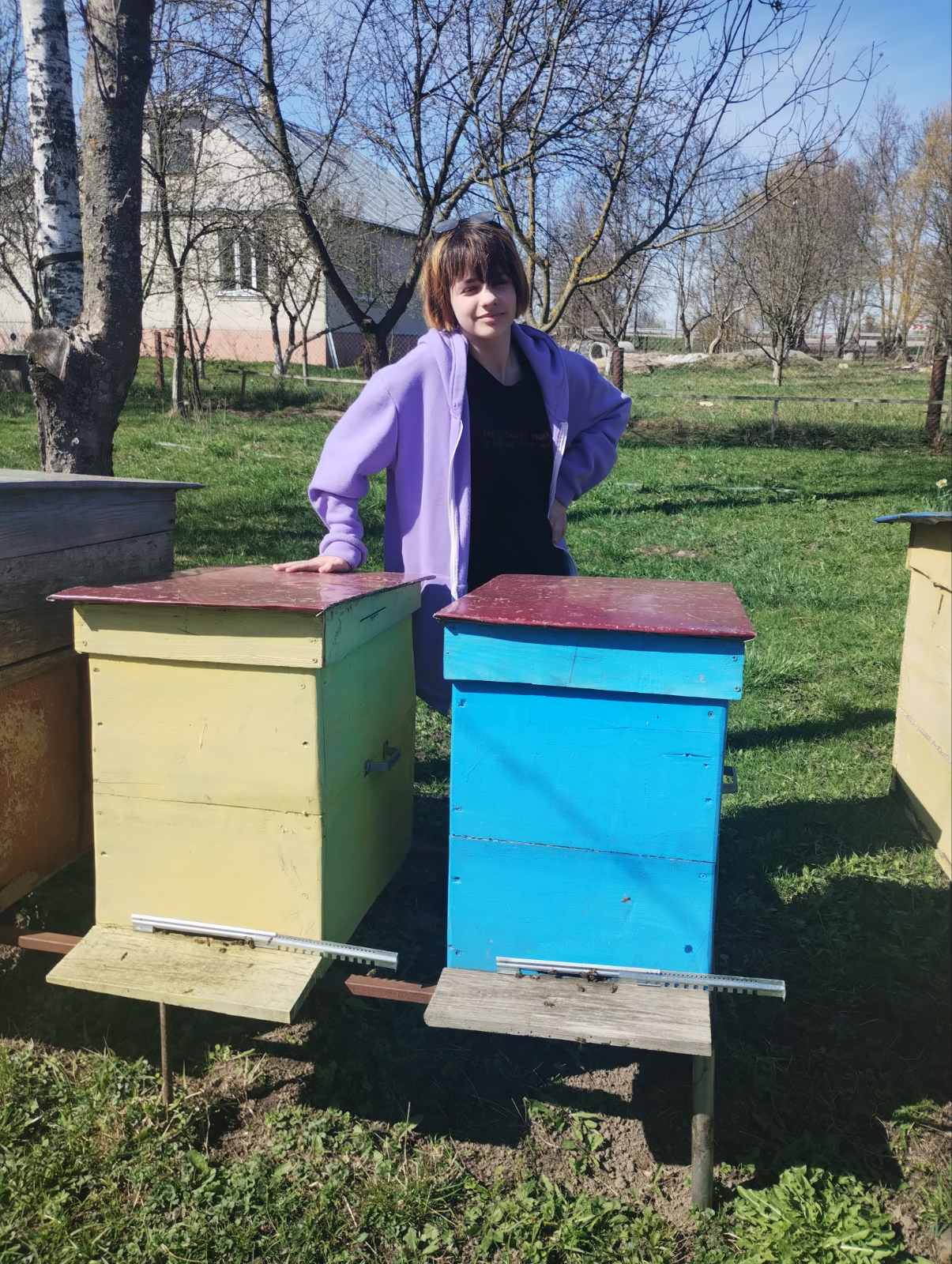 Об’єктом дослідження стала бджола медоносна як біоіндикатор екологічного стану навколишнього середовища 
 Предметом дослідження є проби натурального меду, відібрані за фізико-хімічними параметрами з пасіки, розміщеної у селі Старий Корець Рівненського району
В умовах глобальних екологічних змін для моніторингу стану екосистем набуває популярності біоіндикація. Особливо багатогранним є використання у якості показників стану довкілля членистоногих. «Одним з найцінніших біоіндикаторів  екосистем серед комах є медоносна бджола (Apis mellifera L.), широко розповсюджена в світі. Запилення бджолами ентомофільних культур в умовах України призводить до збільшення врожайності до 30 %» [3]. Медоносні бджоли повністю відповідають критеріям біоіндикаторів і разом із продуктами своєї життєдіяльності є унікальними об’єктами досліджень, за допомогою яких можна отримати широкий комплекс екологічних характеристик стану довкілля.
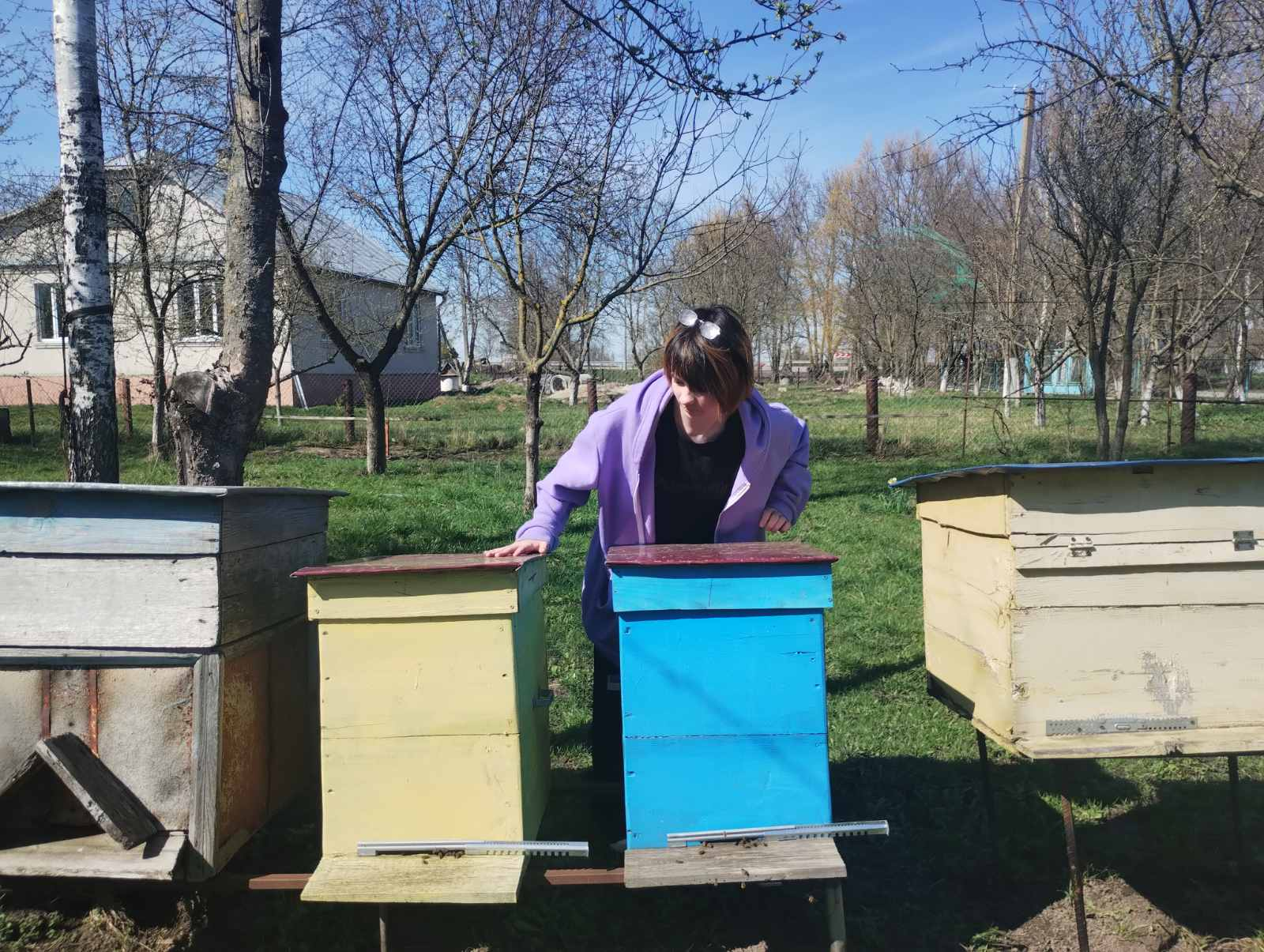 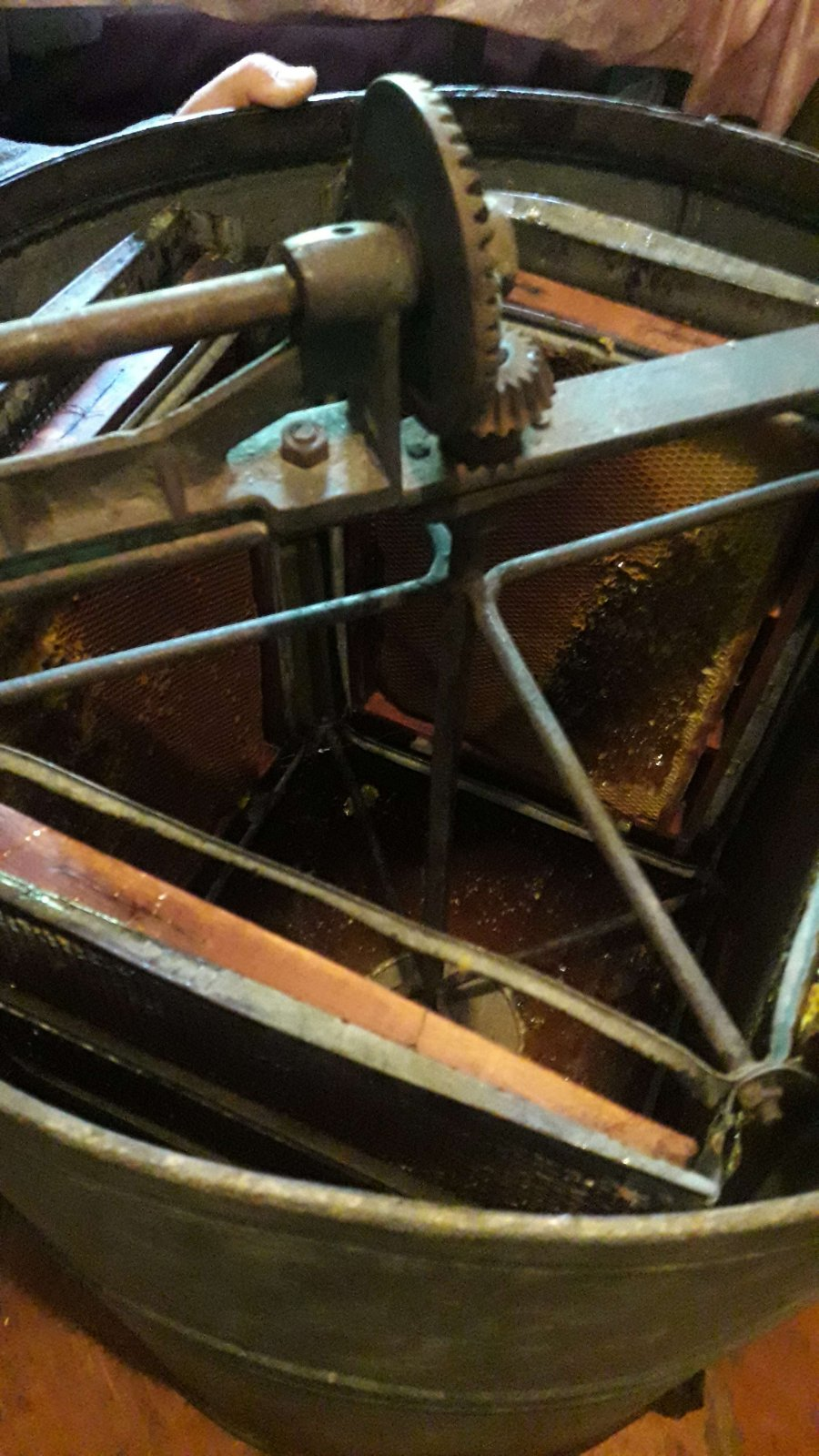 «З 1962 року все частіше для моніторингу забруднення навколишнього середовища використовується бджола, яка сигналізує високими показниками смертності про наявність токсичних молекул або через залишки у меді, пилку та личинках важких металів, фунгіцидів і гербіцидів, які нешкідливі для цього виду» [3]. Ці комахи  роблять свій внесок у вивчення стану навколишнього середовища і для цього часто вчені аналізують їх найсмачніший продукт – мед.
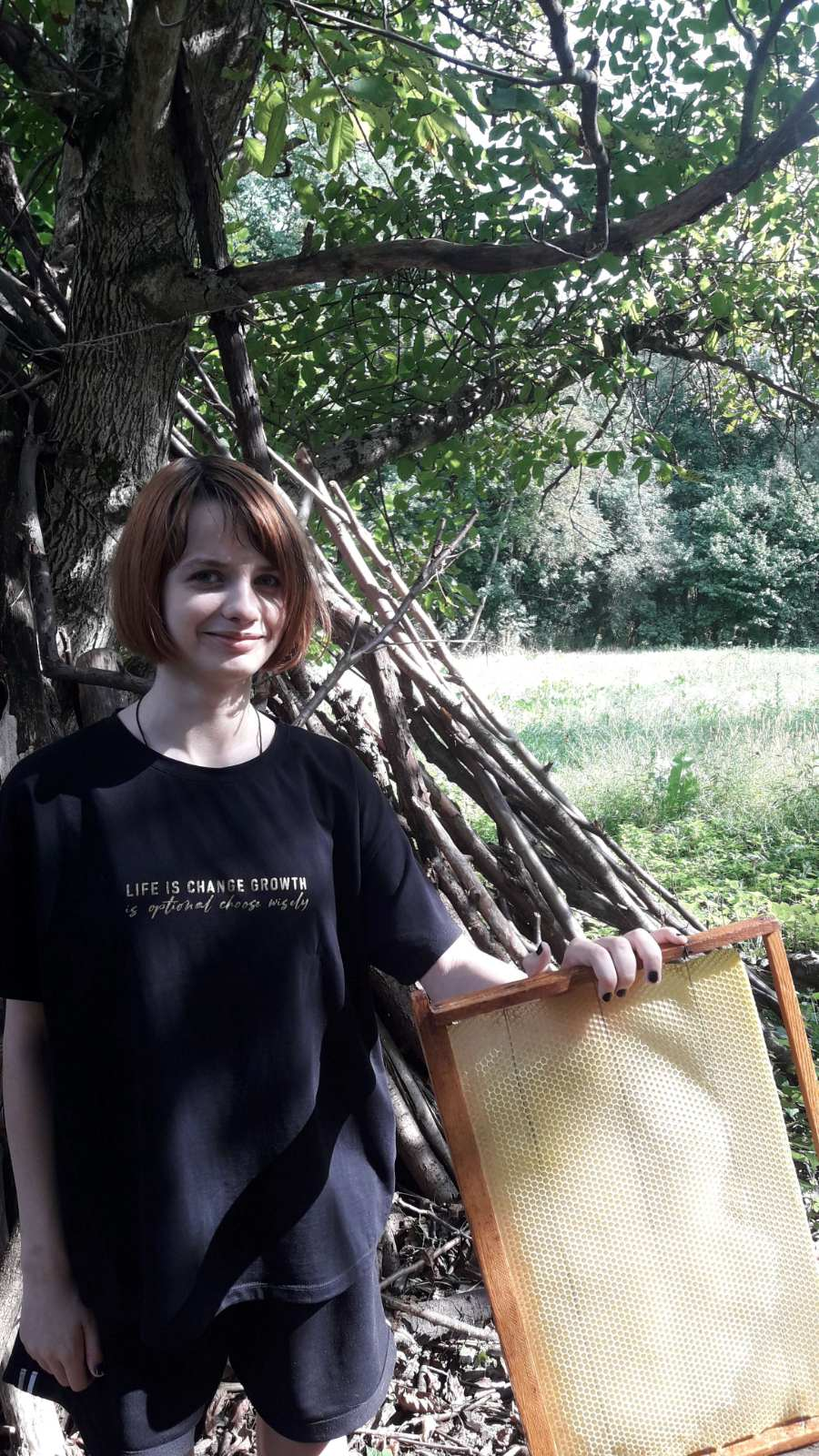 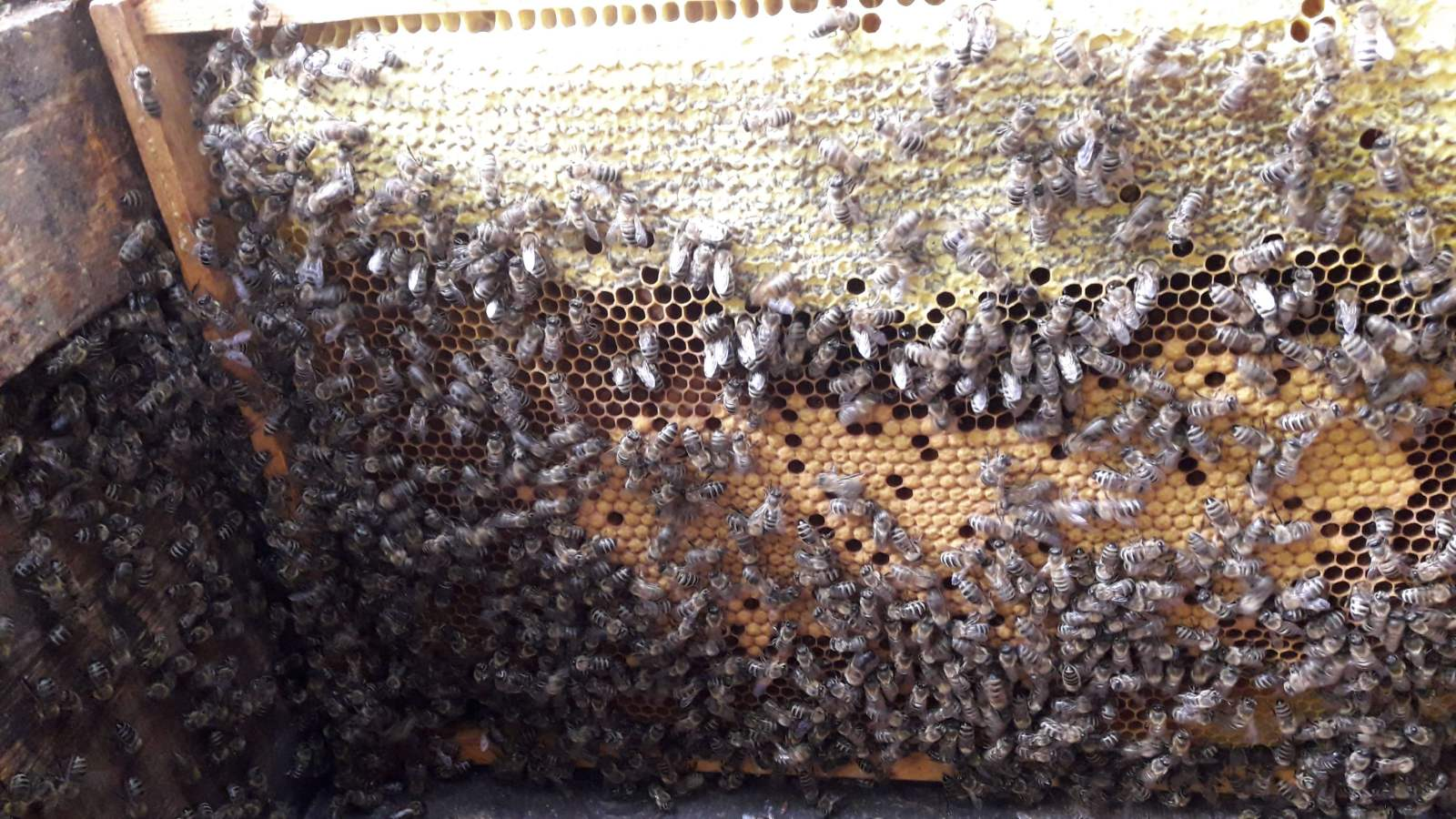 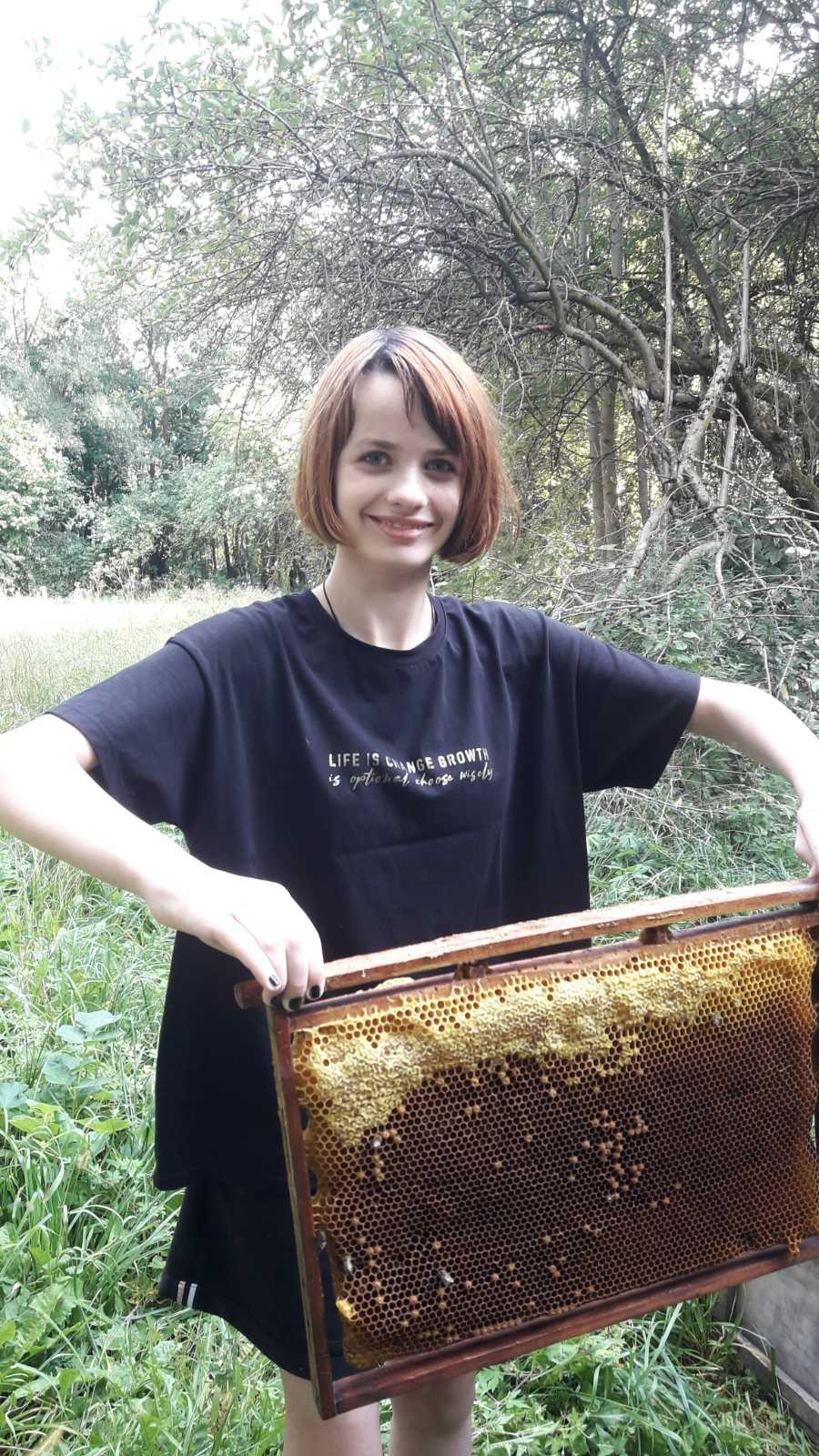 Дослідження проводилося у 2023 році в селі Старий Корець Рівненського району Рівненської області.
Оскільки ми маємо власну  пасіку, цікавим було перевірити методами біоіндикації стан довкілля с. Старий Корець на основі продуктивності бджільництва, а також оволодіти технікою визначення якості меду. Для цього влітку з різних відкачок у червні (проба № 1), липні (проба № 2), серпні (проба № 3) і вересні (проба № 4) було відібрано 4 зразки меду.
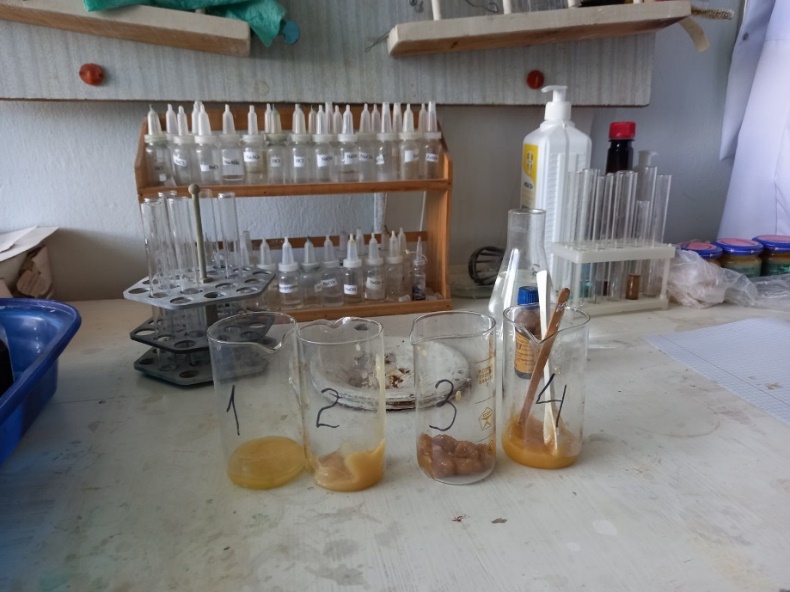 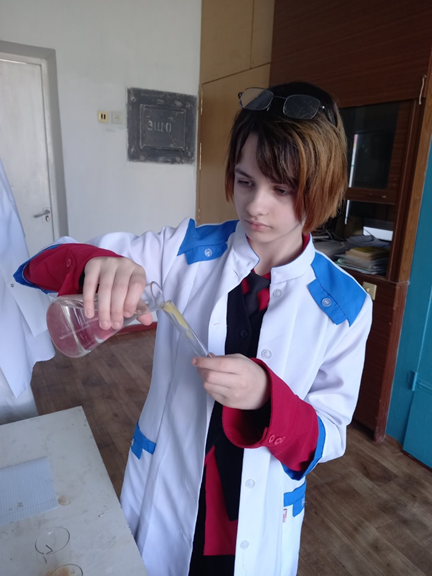 Дослід 1Визначення механічних домішок у меді
У пробірку наливали 2 мл меду, доливаючи 5 мл дистильованої води. Мед розчиняється, а домішки осідають на дно або спливають на поверхню.
Дослід 2Визначення домішок борошна або крохмалю.
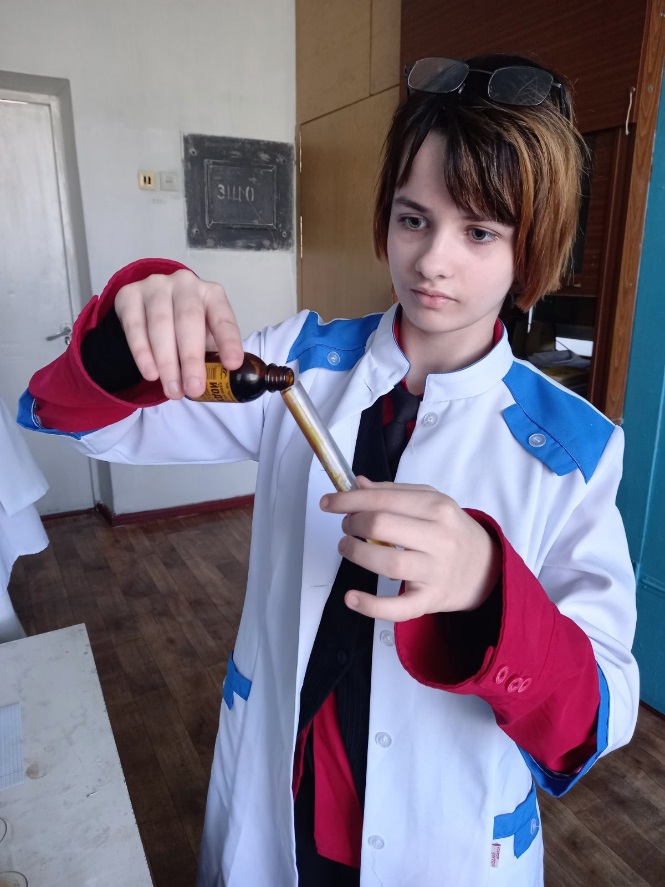 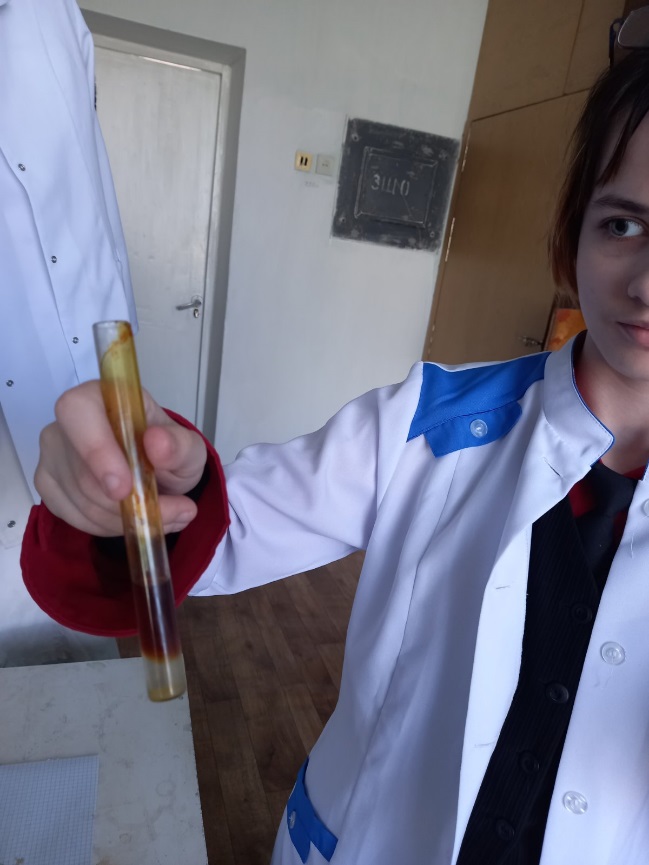 У пробірку з 2 мл меду та 5 мл дистильованої води додавали розчин йоду. За наявності борошна чи крохмалю розчин забарвлюється в синій колір.
Дослід 3 Визначення домішок крохмальної патоки.
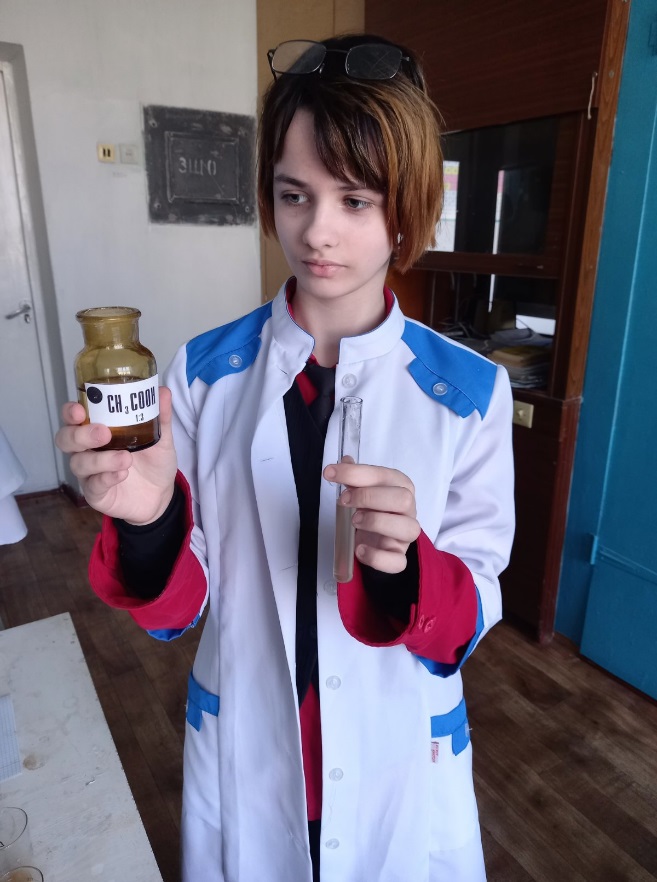 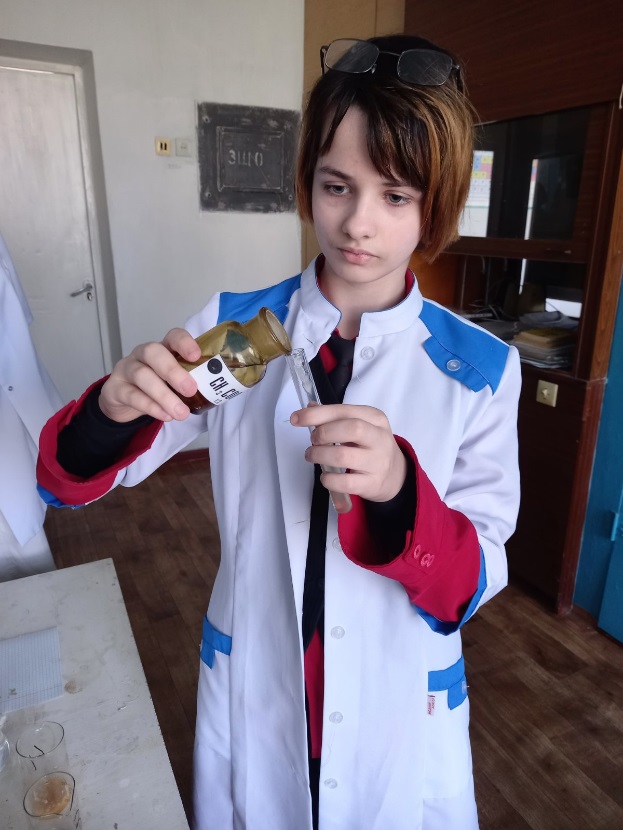 До водного розчину меду (1:2 чи 1:3) додавали 96% етанол. За наявності патоки розчин набуває молочно-білого кольору, а після відстоювання на дні залишається напіврідка маса декстрину. За відсутності патоки розчин стає прозорим, а на межі мед-спирт утворюється невелика каламуть, яка при збовтуванні зникає.
Дослід 4Визначення домішок крейди.
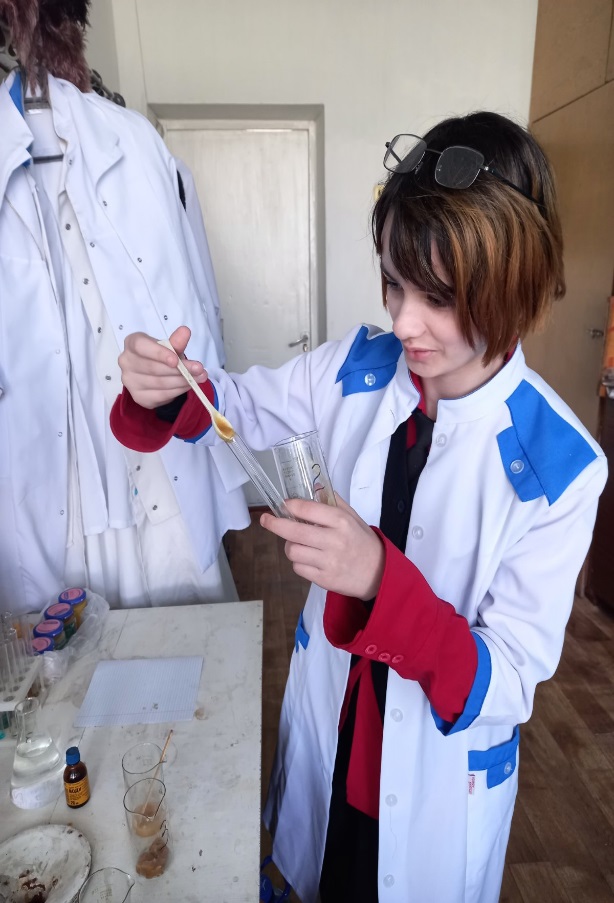 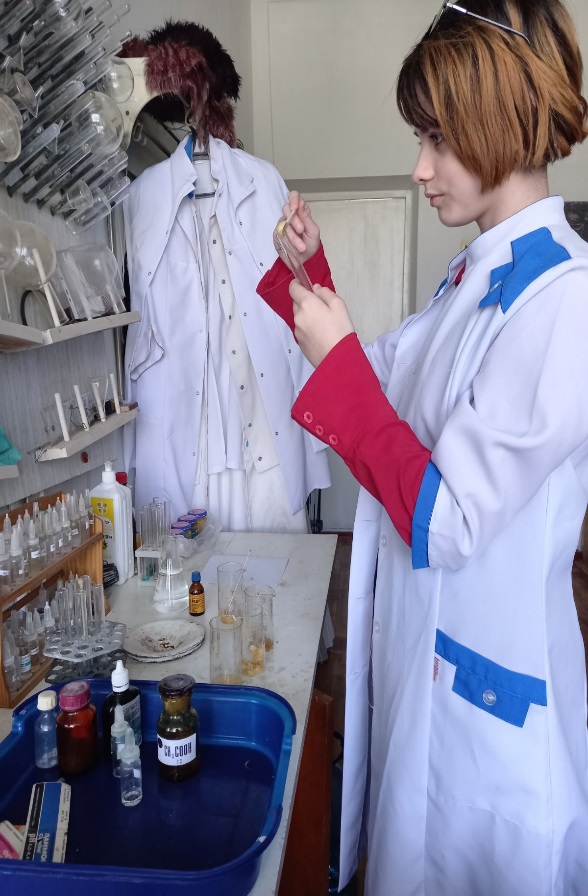 До водного розчину меду додавали кілька крапель оцтової кислоти або оцту. За наявності крейди мед піниться (виділяється СО2.).
Результати дослідів занесено до таблиці 1.
Продуктивність бджіл за 2021-2023 роки
висновки
За результатами дослідів всі зразки із 4 проб були без механічних домішок, добавок крохмалю і борошна, крохмальної патоки та крейди.  Весь мед був зрілим. 
Продуктивність бджіл  з наявних 4 вуликів у 2023 році була  майже така ж,  як і у 2022  і у 2021 роках.
 На основі цих даних можна зробити висновок, що  екологічна ситуація  на території, де бджоли збирали мед суттєво не змінилася.
Властивості медоносної бджоли  і аналіз продуктів бджільництва дозволяють проводити довгостроковий моніторинг, визначення забруднень у певній місцевості. Різноманітні прості, недорогі процедури, які можна застосувати у вуликах медоносних бджіл, дозволяють отримувати узагальнювальну інформацію про якість екосистеми у різних масштабах та визначати потенціал системи медоносних бджіл в екологічній біоіндикації.
Список використаних джерел
Баглей О. Оцінка екологічного стану територій за допомогою продуктів бджільництва. URL: http://oldconf.neasmo.org.ua/node/2341
Міхєєва А. Бджоли як індикатори чистоти довкілля. URL: https://www.bsmu.edu.ua/blog/bdzholy-yak-indykatory-chystoty-dovkillya/ 
Лавренко С. Вісник Сумського національного аграрного університету / 81Серія «Агрономія і біологія», випуск 1 (47), 2022
Притула Н. Біоіндикація: методичні рекомендації до лабораторних робіт для здобувачів ступеня вищої освіти бакалавра спеціальності «Екологія» освітньо-професійної програми «Екологія, охорона навколишнього середовища та збалансоване природокористування». Запоріжжя : ЗНУ, 2019. 71 с. URL:  https://moodle.znu.edu.ua/mod/resource/view.php?id=152428
Ященко С. Бджоли як індикатори біорізноманісності агроекосистем Білоцерківський національний аграрний університет
Дякую за увагу!